Трудные вопросы правописания 
-Н- и -НН- в различных частях речи
Моще(н,нн)ая дорога прорезала по дли(н,нн)е деревню и вильнув вправо ушла по деревя(н,нн)ому мосту через (не)широкую но быструю речку.
Правописание
 Н – НН в суффиксах прилагательных, образованных от  имен существительных
Правда ли, что все прилагательные, образованные от имён существительных при помощи суффиксов  -ин-,
 -ан-, -ян- пишутся с одной буквой Н?
Нет!
Исключения: стеклянный, оловянный, деревянный
Правда ли, что все прилагательные, образованные от имён существительных с помощью суффиксов  -онн-,
 - енн- пишутся с двумя буквами Н?
Нет!
Исключение – ветреный
НО безветренный!
Правда ли, что для правильного написания Н – НН в суффиксах прилагательных, образованных от имён существительных, нужно хорошо знать строение слова?
Да!
стена  + н = стен ной
башня + н + башенный
конь + н  = конный
Правда ли, что  в кратких прилагательных, образованных от имён  существительных, пишется столько же букв Н, сколько и в полной форме?
Да!
зелёный – зелена
величественный - величественны
Запомнить!
Юный, румяный, синий, багряный, пряный, бараний, свиной не имеют суффикса!
Н
-НН-
Необходимо запомнить: 
масляный (для масла, на масле, из масла): масляная лампа, масляный насос, масляное пятно, масляная краска; но масленый (запачканный, пропитанный, смазанный маслом): масленые руки, масленая каша, масленый блин, масленые глаза, масленая неделя.
Вставьте пропущенные буквы, раскройте скобки (все прилагательные даны в начальной форме)
Старинная картина, лиственный лес, традиционная встреча, кожаный диван, кожевенная промышленность, дивизионная артиллерия, гуманные законы, истинный гуманизм, коренные противоречия, лебединая стая, стеклянная витрина, укоризненные взгляды, песчаная равнина, серебряное кольцо, торжественные заседания, параллельные прямые, искусственные водоемы, целинная земля, отечественное производство, муравьиная кислота, комиссионный магазин, оккупационные войска, пламенное сердце, революционная теория, румяная щека, сенсационное известие, масляный трансформатор, масляные краски, безветренная ночь, ветреные люди, ветряные мельницы.
(Стари…ий) картина, (листве…ый) лес, (традицио…ий) встреча, (кожа…ый) диван, (кожев…ий) промышленность, (дивизи..ий) артиллерия, (гума..ый) законы, (исти..ий) гуманизм, (коре..ой) противоречия, (лебеди…ый) стая, (стекля…ый) витрина, (укоризне…ый) взгляды, (песча…ый) равнина, (серебря…ый) кольцо, (торжестве…ый) заседания, (параллель…ый) прямые, (искусстве…ый) водоемы, (цели…ый) земля, (отечестве…ый) производство, (муравьи…ый) кислота, (комиссио…ый) магазин, (оккупацио…ый) войска, (пламе…ый) сердце, (революцио…ый) теория, (румя..ый) щека, (сенсацио..ый) известие, (масл..ый) трансформатор, (масл…ый) краски, (безветр..ый) ночь, (ветр…ый) люди, (ветр..ый) мельницы.
Правописание
 Н – НН в суффиксах причастий и  отглагольных прилагательных
А как отличить отглагольное прилагательное от причастия?
Если причастие образовано от глагола совершенного вида:
(решить – решенная; купить – купленный; поймать – пойманный)
Это причастие, следовательно, пишется  НН.
Причастие – НН; отглагольное прилагательное – Н
А всегда ли у причастия есть приставка и зависимое слово?
(В каких случаях у причастия нет приставки и зависимого слова, но пишется НН?)
Наличие приставки, зависимого слова – причастие
-А в отглагольных прилагательных всегда пишется Н?
Нет. 
Слова на -ованный-  организованный
                    -еванный-  корчеванный -                 -ированный-  асфальтированный
Пишется НН
Всегда ли в причастиях пишется НН? 
Нет! 
Краткие причастия -  Н
А как это влияет на правописание Н и НН?
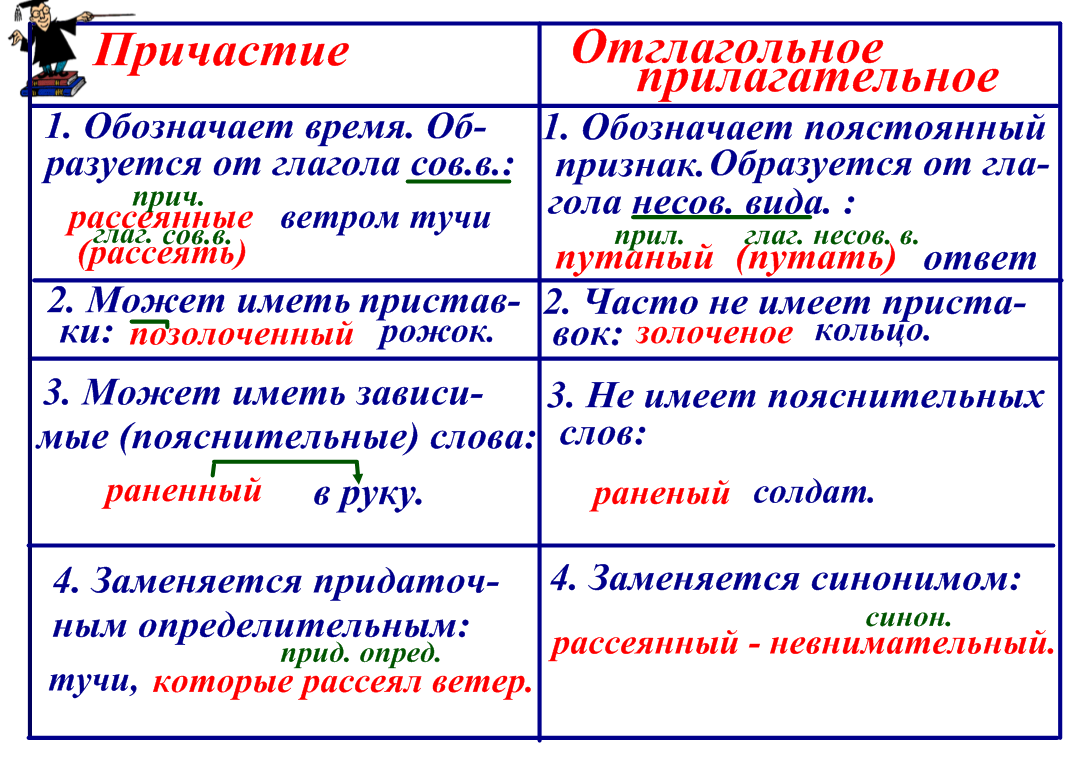 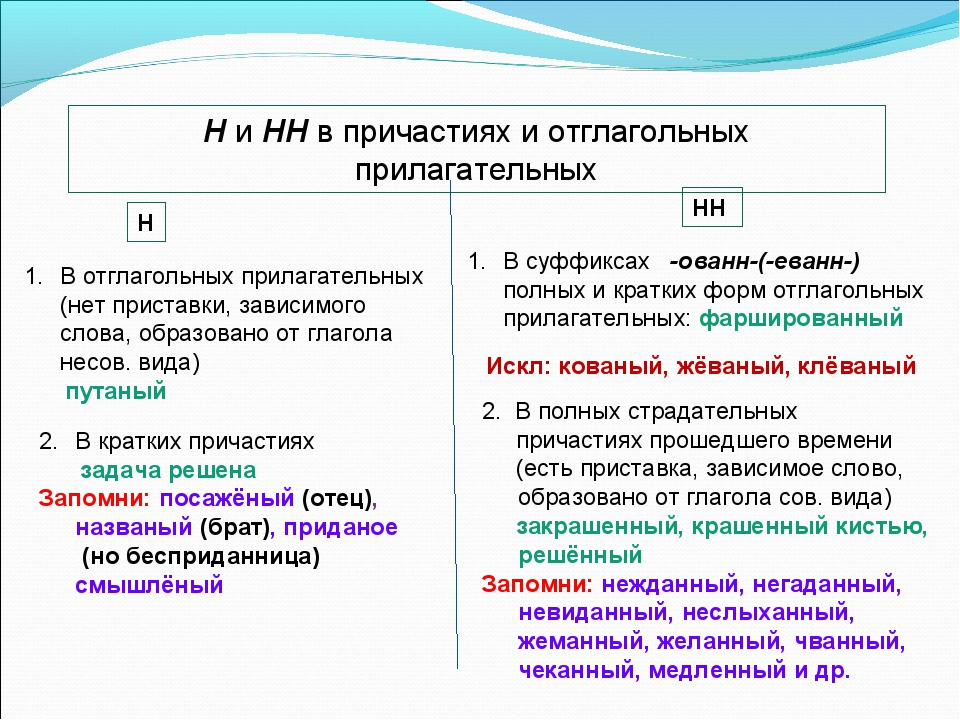 Вставьте пропущенные буквы. Объясните свой выбор.
1.Гостям на обед подали маринова..ые огурцы, жаре..ый картофель, зажаре..ого карпа, жаре..ого в масле цыпленка.
2.Помимо этого на столе, ножки которого были позолоче..ы, стояли блюда с пече..ыми пирожками.
3.Мороже..ая рыба, замороже..ые лангусты, моче..ые яблоки, толче..ые орехи находились ещё на кухне.
4.Лише..ый возможности выбирать, гость с обиженным видом ел копче..ую колбасу и туше..ое мясо.
5.Сквозь закопче..ые стекла окон еле пробивался свет.
6.А на улице дамы с цветами разъезжали в золоче..ых каретах по дорожкам, моще..ым шлифованными камнями.
7.Скоро все было законче..о.
1.Гостям на обед подали маринованные огурцы, жареный картофель, зажаренного карпа, жаренного в масле цыпленка.
2.Помимо этого на столе, ножки которого были позолочены, стояли блюда с печеными пирожками.
3.Мороженая рыба, замороженные лангусты, моченые яблоки, толченые орехи находились ещё на кухне.
4.Лишенный возможности выбирать, гость с обиженным видом ел копченую колбасу и тушеное мясо.
5.Сквозь закопченные стекла окон еле пробивался свет.
6.А на улице дамы с цветами разъезжали в золоченых каретах по дорожкам, мощенным шлифованными камнями.
7.Скоро все было закончено.
Написание –н-, -нн- в именах существительных определяется теми же правилами, что и в полных прилагательных: осинник (корень оканчивается на –н, суффикс начинается с н-), нефтяник (суффикс –ян-)
Н и НН в наречияхВ наречиях пишется столько -н-, сколько в словах, от которых они образованы
Не путать части речи! 
    Озеро (каково?) взволновано (взволновалось) – кр.ф.прич.Говорил (как?) взволнованно (взволнованный) – нареч.Животное (каково?) испугано (испугалось) – кр.ф.прич.Вздрогнул (как?) испуганно (испуганный) – нареч.Все обдумано (обдумали) – кр.ф.прич.Действовали (как?) обдуманно (обдуманный) – нареч.
С -н- или -нн- пишутся существительные, образованные от соответствующих основ: конопляник, песчаник, сребреник, бессребреник, гостиница, гривенник, дружинник, именинник, малинник, мошенник, племянник, путешественник родственник, рябинник, сторонник, лиственница.
     Необходимо запомнить: 
приданое, бесприданница, воспитанник, избранник, священник, ставленник, утопленник, вареник, мороженое, мученик, труженик, ученик.
Вставьте пропущенные буквы. Объясните свой выбор.

1)Берестян..ик, 2) великомучен..ик, 3) вишен..ик, 4) воспита..ник, 5) задолже..ность, 6) злоумышлен..ик, 7) избран..ик, 8) измен..ик, 9) коноплян..ик, 10) копчен..ости, 11) листвен..ица, 12)осин..ик, 13) мадон..а, 14) мошен..ичество, 15) маслен..ица, 16) наклон..ость, 17) одновремен..ость, 18) подлин..ик, 19) ольша..к, 20) племян..ик.
Берестяник, 2) великомученик, 3) вишенник,
4) воспитанник, 5) задолженность, 6) злоумышленник, 7) избранник, 8) изменник, 9) конопляник, 10) копчености, 11) лиственница, 12)осинник, 13) мадонна, 14) мошенничество, 15) масленица, 16) наклонность, 17) одновременность, 18) подлинник, 19) ольшаник, 20) племянник.
Спишите. Вставьте пропущенные буквы.
Багрян..ый, 2) барабан..ый, 3) безветрен..ый, 4) истин..ый, 5) искусн..ый, 6) варен..ый, 7) сварен..ый, 8) полужарен..ый, 9) изжарен..ый, 10) газирован..ый, 11) иллюстрирован..ый, 12) куплен..ый, 13) рван..ый, 14) разорван..ый, 15) неждан..ый, 16) незван..ый, 17) золочён..ый, 18) неча-ян..ый, 19) позолочен..ый, 20) свежеморожен..ый, 21) свежезаморожен..ый, 22) лишён..ый, 23) гружён..ая баржа, 24) гружён..ая кирпичом баржа, 25) нагружён..ая баржа, 26) сумка нагружен..а, 27) посажен..ый дуб, 28) посажён..ый отец, 29) варен..ая свинина, 30) варен..ое в собственном соку мясо, 31) жарен..ое мясо, 32) зажарен..ая утка, 33) утка зажарен..а, 34) кожан..ый диван, 35) мужествен..о.

Деньги всё могут сделать они срывают скалы высушивают глубокие  реки нет такой вершины на которую не мог бы взобраться нагруже..ый золотом осёл.